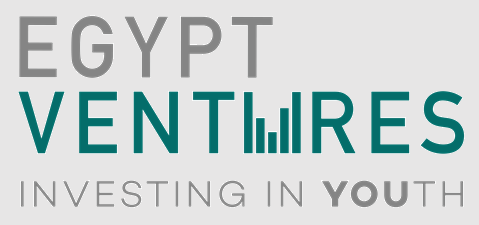 Pitch Deck Template
Use these guidelines to wow potential investors and secure funding for your startup
‹#›
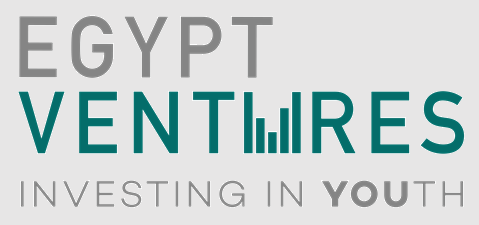 Your Company Information
Don’t hide this information, make it easy for investors to follow up and set a meeting to write you a check.
This section should include: 
your logo 
startup name 
your contact info (Cell Phone Number and Email Address)
‹#›
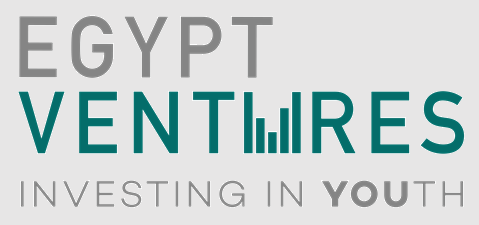 The Concept
Show viewers what it is all about upfront so they know if it’s something they are interested in.
This section should include:
a nice high resolution photo 
a powerful tagline
‹#›
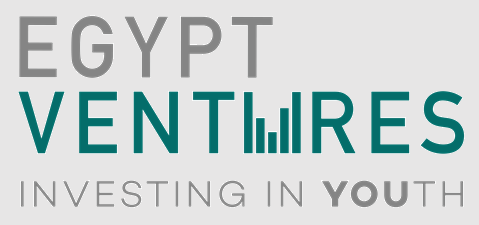 The Problem
Your goal throughout this deck should be to bring together the what, why, why now (urgency), and why your team is the one to accomplish it.
This section should include:
A description of the problem that your product or service is solving
‹#›
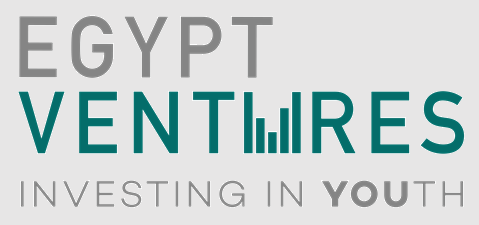 The Solution
This section should include:
How is your startup solving the problem? 
How is your company a part of the solution?
‹#›
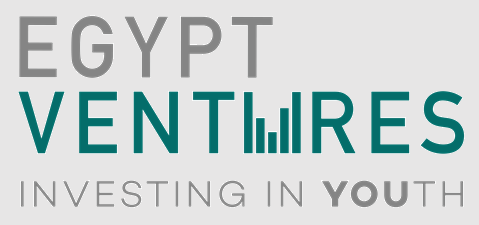 Market Size
These are must have metrics. Think in billions and always add credible sources. This slide is of utmost importance because it will determine the potential outcome to investors that express interest.
This section should include:
The size of the market 
Potential size of the opportunity
‹#›
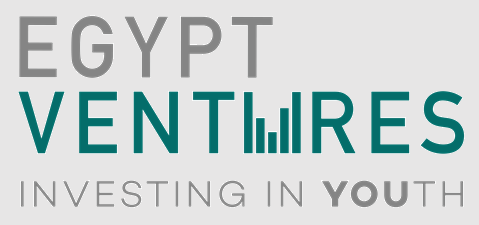 The Competition
Every business has competition. If you don’t know who they are, you haven’t done adequate research. Pause everything and figure out who your competitors are.
This section should include:
Who is your competition?
What are they doing?
What are they not doing?
‹#›
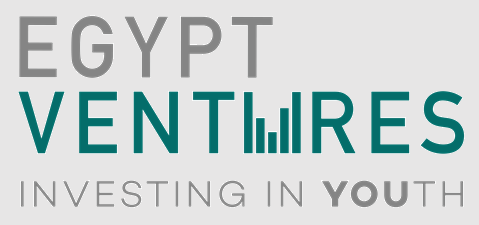 Competitive Advantage
What is your startup’s competitive advantage in the marketplace and over your competition?
This section should include:
What is unique about your company?
What are you doing better that really matters to consumers or profitability?
‹#›
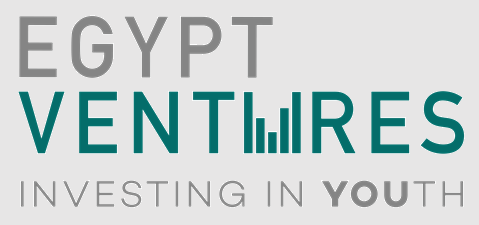 The Product
What are the features and benefits of your product?
This section should include:
images of your product or service in action
Screenshots of your online platform or application
‹#›
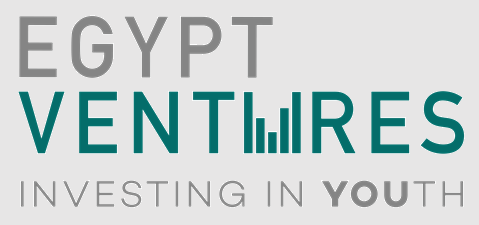 Traction
You don’t have to be profitable or even have many paying customers to raise capital. Yet, the one thing every potential investor is going to want to know is what traction you have so far.
This section should include:
What testing have you done?
What is the feedback from user engagement?
What is the trajectory of your growth?
‹#›
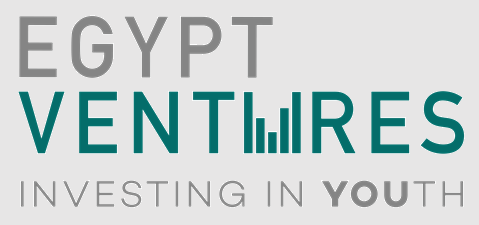 Business Model
Know that strategies and tactics will change over time but investors want to see that you’ve thought this through and have something that makes sense.
This section should include:
What is the basic business model for acquiring customers and generating revenues?
‹#›
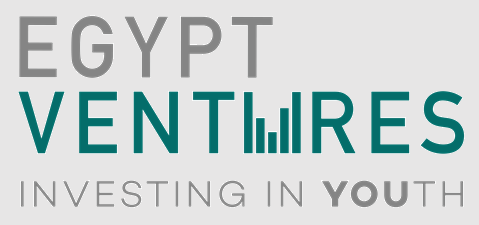 Basic Financial Forecast
The financials slide is one that investors will spend the most time on, and one of the most important slides in your pitch deck.
This section should include:
Your burn rate
Your break even point 
How many users you need to make profit
‹#›
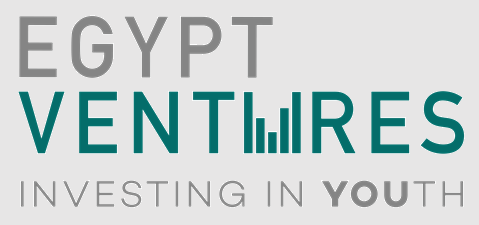 Potential Risks/ Mitigation Tactics
Investors like to know founders are aware of the risks and are prepared with strategies for mitigation. There are several  types of risk factors that differ for each business to consider.
This section should include:
State the risk type 
Describe the relevancy to your business
Plans to mitigate each
‹#›
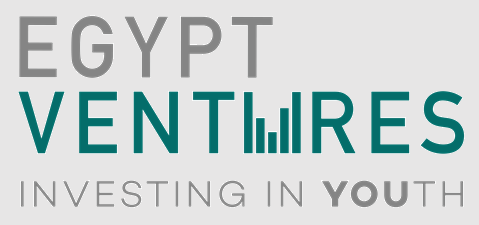 Other Investors
In early stage funding rounds, investors are very encouraged by success in raising money from angel investors and even friends and family. It shows someone else believes in you and put their money on the line, serving as social proof. In later rounds, having some well known VCs on your deck can fast track funding and help in negotiating better terms.
This section should include:
Who are your other previous and current investors?
‹#›
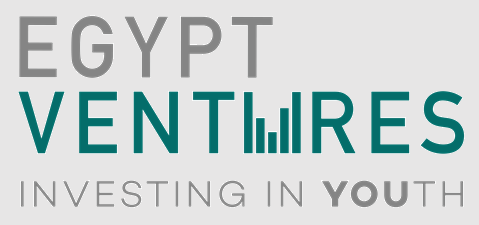 Use of Funds
What are you going to do with the money?
This section should include:
Clear fund allocations
‹#›
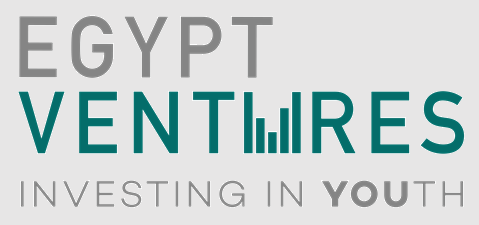 Who is Involved?
Remember that investors are really investing in you, not the business or idea.
This section should include:
What makes you the entrepreneur or team to bet on driving a home run with this valuable solution? 
What is your industry and business experience? 
If you are weak in this area, include one or two key staff members who really strengthen the team.
‹#›
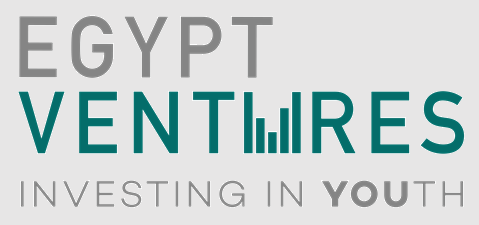 Thank you
This section should include:
Reiterate your contact information
Perhaps include quotes from press or influencers saying good things about your company
‹#›
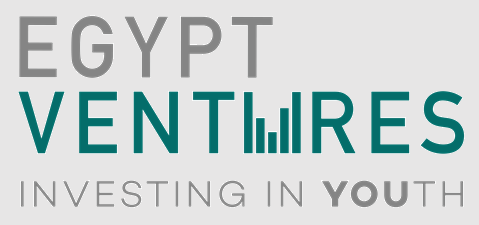 That’s all you need for a captivating pitch Deck!
Closing Remarks:
Remember, design matters!
Believe in yourself and your mission 
Good luck!!
‹#›
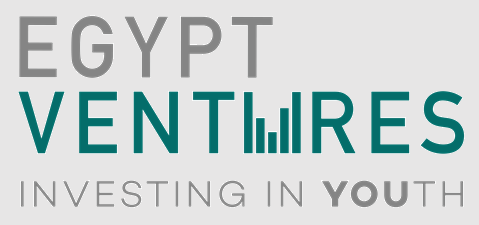 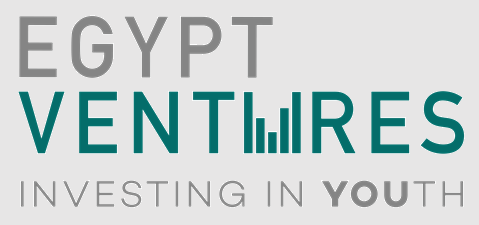 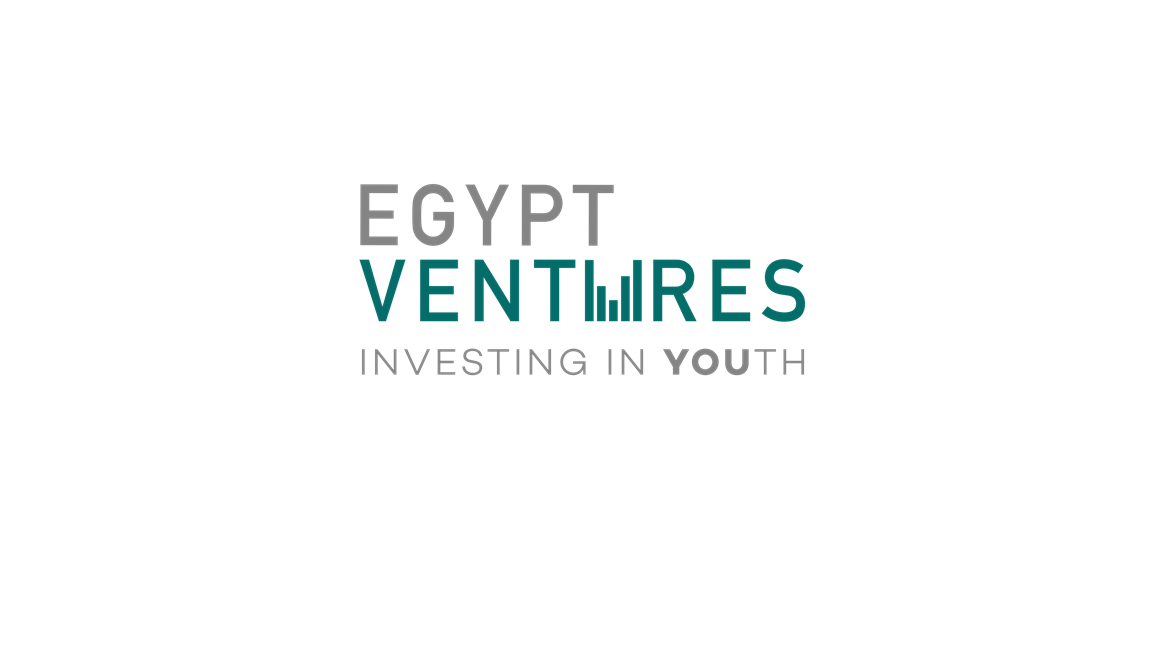 ‹#›